4. ZÁKLADY EVROPSKÉHO PRÁVA
Struktura orgánů Evropské unie
Rada 
(ministrů, resp. Evropské unie)
Evropský Parlament
dohlíží na
navrhují legislativu  a rozpočet
ustanovuje
Evropská komise
Generální ředitelství (Directorate General)
…
Společné výzkumné středisko (Joint Research Centre)
Životní prostředí (Environment)
…
Výzkum a inovace (Research & Innovation)
Agentury (Agencies)
…
European Global Navigation Satellite Systems Agency (GSA)
European Space Agency (ESA)
…
European Environmental Agency (EEA)
Právnický „mikroúvod“
Právní rámec je definovaný pro každý politický systém
Evropské právo
v širším vymezení veškeré právo vydávané v rámci Unie
v užším vymezení tzv. 2. a 3. pilíř (právo EU)
Dělení evropského práva
Primární právo
mimo záběr tohoto předmětu, zřizovací smlouvy EU aj.
Sekundární právo
zajištění výkonu pravomocí Evropské unie
velké množství legislativních dokumentů
Judikatura (výkon soudní moci)


Zdroj: Základy evropského práva, Univerzita Palackého v Olomouci
Sekundární právo
Vydává
Evropská Rada a Parlament
Evropská Rada
Evropská Komise

Základní legislativní dokumenty (nejen) v kartografii a geoinformatice
směrnice		– doporučení 
nařízení			– stanoviska 
rozhodnutí
	            více např. SVOBODA, P. 2011. Úvod do evropského práva. 4. vyd. Praha.
Shrnutí a příklad dokumentů sekundárního práva
Směrnice 2007/2/ES (INSPIRE)
Legislativně závazné dokumenty
Nařízení komise č. 1205/2008 o metadatech
Rozhodnutí 2009/442/ES o sledování a podávání zpráv
Legislativně nezávazné obecné dokumenty
Stanovisko…
Doporučení …
Legislativně nezávazné technické dokumenty
Metadatový profil
Specifikace dat
Směrnice
Normativní právní akt pro harmonizaci předpisů členských států
většinou aplikovatelné pro všechny členské státy, výjimečně pouze pro vybrané (např. CAP)
vychází ze Smlouvy o fungování Evropské unie (Článek 288)
http://eur-lex.europa.eu/legal-content/CS/TXT/HTML/?uri=CELEX:12012E/TXT&from=CS
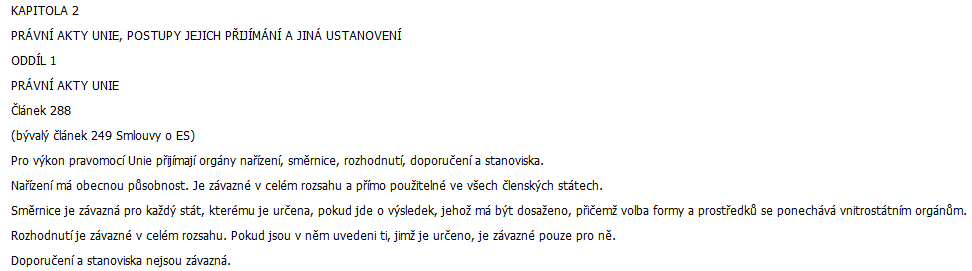 Směrnice
vzniká z návrhu směrnice více institucí a následně konzultován s vlastními odborníky (daných institucí) a odborníky členských států
návrh je prezentován Evropskému Parlamentu a Radě pro schválení/odmítnutí
v případě chybějící/chybné transpozice směrnice a/nebo jejího neplnění Evropská Komise může zahájit proti danému členskému státu soudní proces u Evropského soudního dvora
judikatury dostupné na http://curia.europa.eu/jcms/jcms/j_6/ 
včetně C-6/90 (Francovich vs. Itálie): odškodnění občana za chybějící transpozici směrnice (tzv. přímá zodpovědnost státu)
cca 50 aktuálních sporů České republiky
Směrnice
směrnice jsou transponovány do právního řádu daného státu
určují konkrétní cíle, aniž by diktovala, jakými prostředky by jich mělo být dosaženo
například bezdotykové vodovodní baterie
směrnice Evropské unie o hygieně v potravinářství z roku 1993 (93/43/EEC) tento požadavek nedefinuje
„Umyvadla na mytí rukou musejí být vybavena přívodem teplé a studené tekoucí vody, prostředky na mytí rukou a hygienické osušení.“
Vyhláška Ministerstva zdravotnictví č. 107/2001 Sb. v paragrafu 14 odstavec 7 vyžadovala, aby restaurace byly vybaveny bezdotykovými bateriemi u umyvadel na mytí rukou
novelizace 137/2004 Sb. s opravou
Směrnice
Vydávány na portálu EUR-Lex ve všech oficiálních jazycích (24) Evropské unie
Evropské právní předpisy a ostatní veřejné dokumenty EU
http://eur-lex.europa.eu/homepage.html?locale=cs (pozor na komerční „plagiát“ http://eu.vlex.com)
„pythagorova věta: 24 slovotčenáš: 66 slovarchimédův zákon: 67 slovdeset přikázání: 179 slovamerická deklarace nezávislosti: 1 300 slovústava USA se všemi 27 dodatky: 7 818 slovvyhláška EU o prodeji zelí: 26 911 slov“
Není v EUR-Lexu, tzn. neexistuje
Portál EUR-Lex
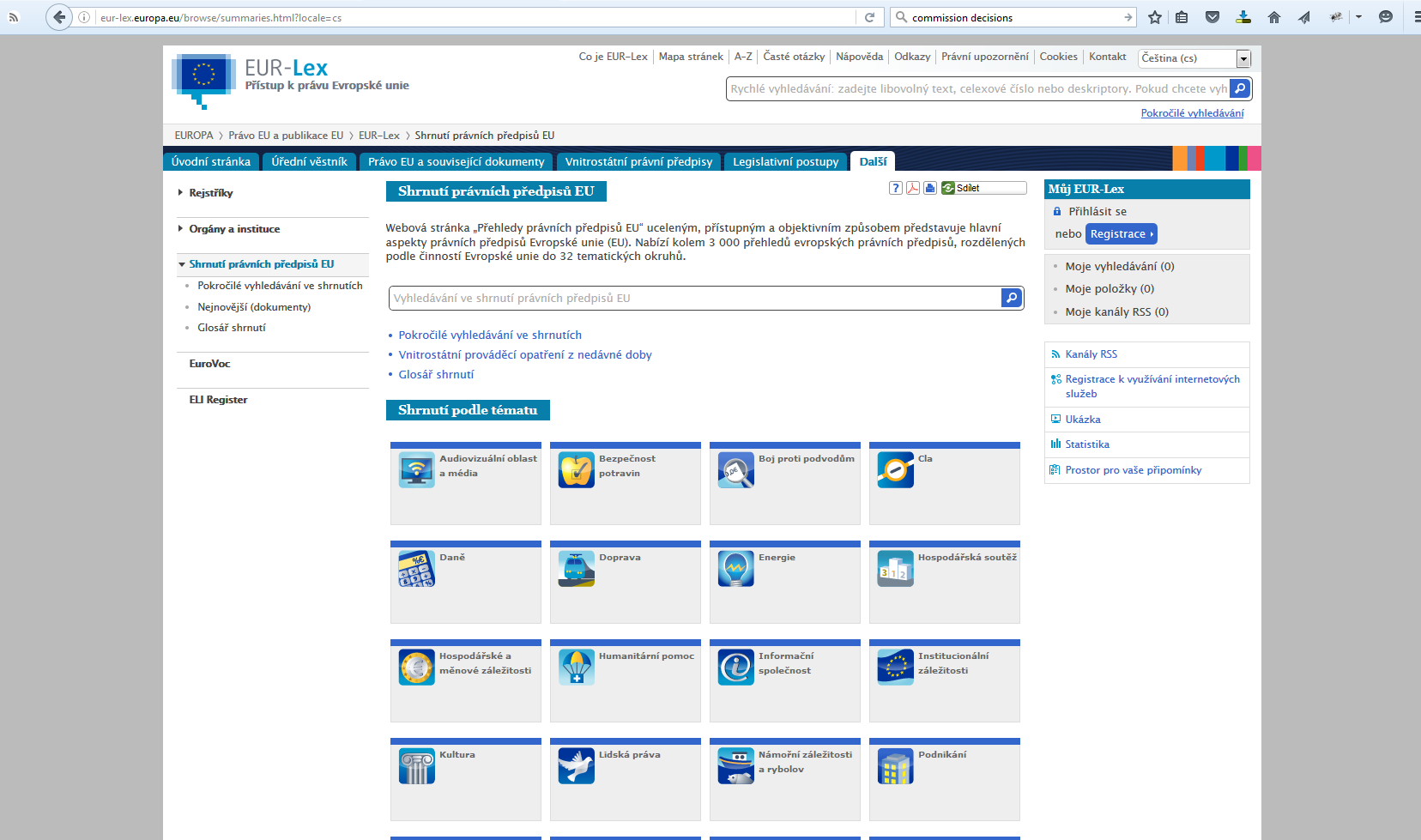 Směrnice
Stát zajišťuje obsahově správné a včasné promítnutí obsahu směrnice do vnitrostátního transpozičního opatření, včetně zajištění vymahatelnosti a oznámí transpoziční opatření Komisi
Transpoziční opatření
musí přesně odrážet obsah směrnice,
způsob transpozice musí být jasný, přesný a transparentní
transpoziční opatření musí mít formu obecně závazného předpisu
Lhůta pro transpozici je většinou stanovena na 2 – 4 roky
Nařízení
Přijímána Radou Evropské unie na návrh Evropské Komise
návrh opět konzultován odborníky Evropské Komise i členských států
Závazná a přímo použitelná v členských státech bez prováděcího aktu
20 dní po zveřejnění v Úředním věstníku (EUR-Lex)
obvykle v návaznosti na směrnice
Rozhodnutí
Pro laika velmi podobné Nařízení
Závazné pro všechny, kterým je určeno
členský stát EU nebo konkrétní obchodní společnost
V kartografii/geoinformatice obvykle má i ekvivalent na národní úrovni formou vyhlášky
Doporučení
Není legislativně závazné, žádné právní důsledky
např. doporučení, aby soudní orgány zemí EU více využívaly videokonferencí, aby usnadnily přeshraniční spolupráci v soudních záležitostech
Vyjádření názoru a návrh určitých kroků, aniž by z nich vyvozovaly zákonnou povinnost pro toho, komu je určeno
Stanovisko
Orgán EU může vyjádřit k určité otázce nezávazným způsobem
nezakládá zákonnou povinnost pro toho, komu je stanovisko určeno
Může vydat
Evropská Komise
Evropská Rada
Evropský parlament
Výbor regionů
Evropský hospodářský a sociální výbor
SEKUNDÁRNÍ PRÁVO EU V KARTOGRAFII A GEOINFORMATICE
Evropská směrnice o hluku (2002/49/ES)
Směrnice Evropského parlamentu a Rady 2002/49/ES ze dne 25. června 2002 o hodnocení a řízení hluku ve venkovním prostředí 
http://eur-lex.europa.eu/legal-content/CS/TXT/HTML/?uri=CELEX:32002L0049&from=CS
Základ pro vývoj a dokončení stávajícího souboru opatření Společenství týkajících se emisí hluku z velkých zdrojů, a to zejména silničních a železničních vozidel a infrastruktury, letadel, zařízení určených k použití ve venkovním prostředí, průmyslových zařízení, mobilních strojních zařízení, a pro vývoj dodatečných krátkodobých, střednědobých a dlouhodobých opatření
Evropská směrnice o hluku (2002/49/ES)
Definováno jednotné hlukové mapování
výsledkem pak je „strategická hluková mapa“
pravidelné pětileté aktualizace od 30. června 2012
předmět mapování
aglomerace (s více než 250 000 obyvateli),
hlavní silnice (více než šest miliónů vozidel za rok),
hlavní železniční tratě (více než 60 000 vlaků za rok)
hlavní letiště
hlukové indikátory Lden a Lnight po 5 db	
výška bodu hodnocení 4,0 ± 0, 2 m (3,8 až 4,2 m) nad terénem a na nejvíce exponované fasádě
Evropská směrnice o hluku (2002/49/ES)
Kromě strategické hlukové mapy jsou požadovány i další kartografické výstupy
mapy znázorňující překročení mezních hodnot
diferenční mapy, na kterých se stávající situace porovnává s různými možnými budoucími situacemi,
mapy ukazující případně hodnotu hlukového indikátoru v jiné výšce, než je výška 4 m nad terénem.
Členské státy mohou stanovit pravidla pro typy a formáty těchto hlukových map
Evropská směrnice o hluku (2002/49/ES)
Mapový portál Ministerstva zdravotnictví
https://eregpublicsecure2.ksrzis.cz/Registr/shm/
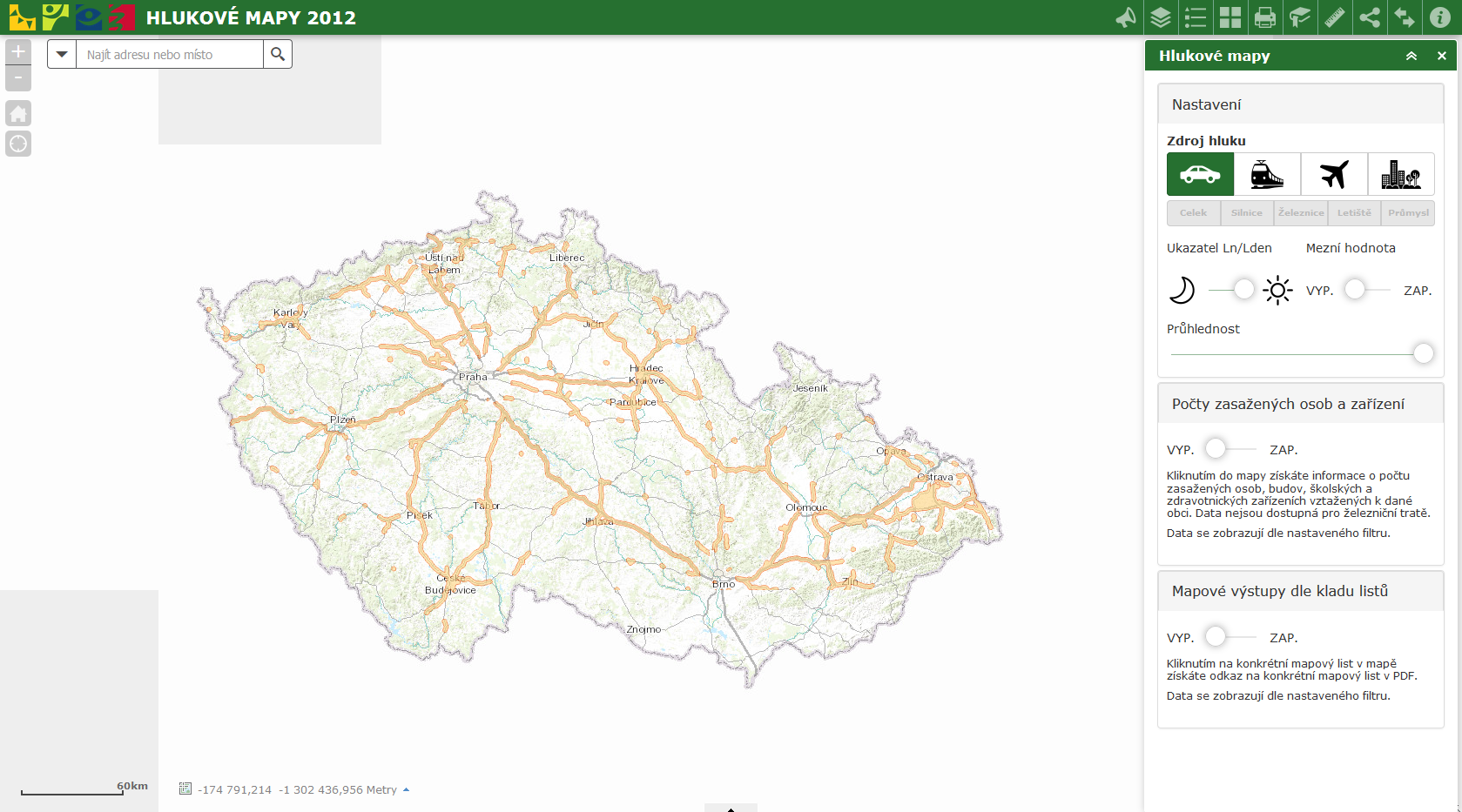 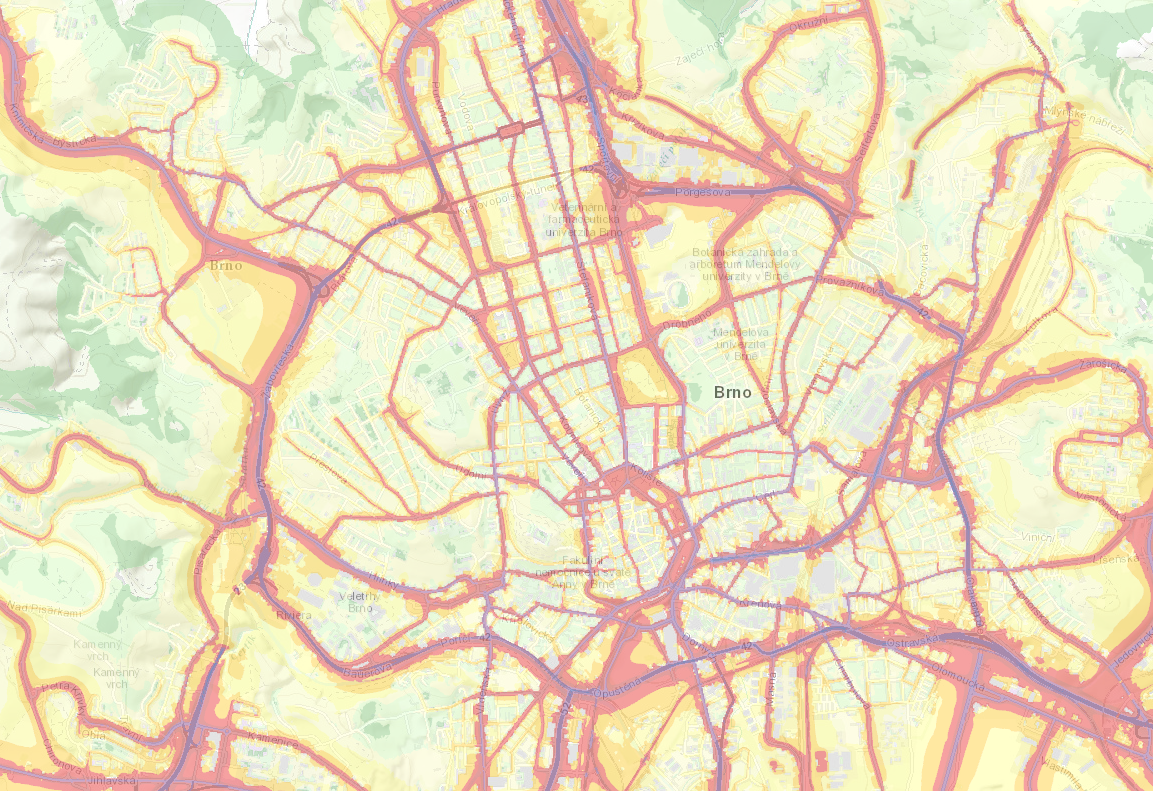 Směrnice o přístupu veřejnosti k informacím o životním prostředí (2003/4/ES)
Směrnice Evropského parlamentu a Rady 2003/4/ES ze dne 28. ledna 2003 o přístupu veřejnosti k informacím o životním prostředí
http://eur-lex.europa.eu/legal-content/CS/TXT/HTML/?uri=CELEX:32003L0004&rid=1 
Informace o životním prostředí budou postupně zpřístupňovány veřejnosti a veřejně šířeny s cílem zajistit co nejširší systematickou veřejnou dostupnost a šíření informací o životním prostředí
Pro tento účel bude podporováno používání počítačové telekomunikační nebo elektronické technologie
i pro prostorové informace
Směrnice o přístupu veřejnosti k informacím o životním prostředí (2003/4/ES)
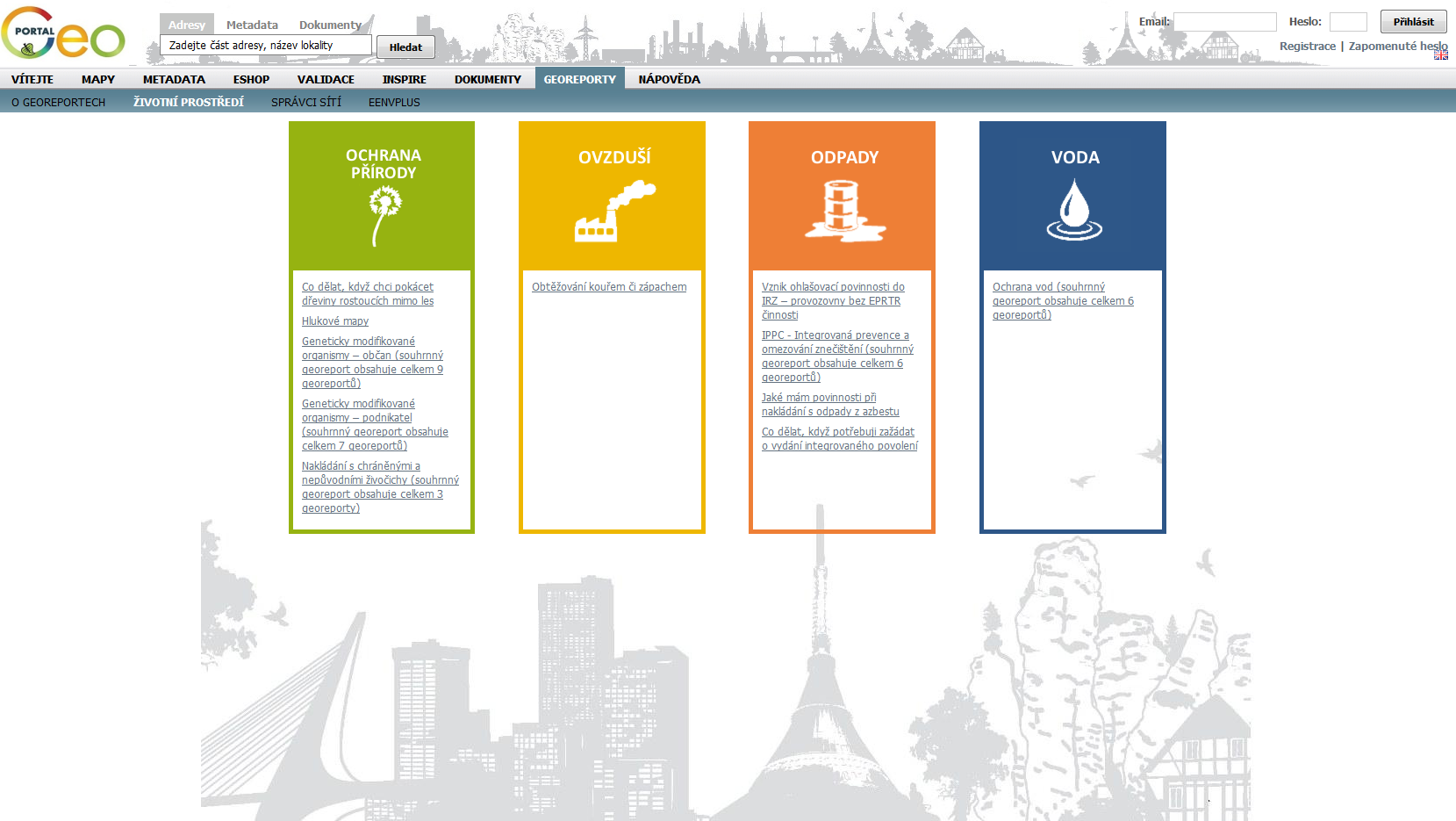 Registr EMAS (Eco Management and Audit Scheme)
dobrovolný nástroj ochrany životního prostředí
sledování, řízení a postupnému snižování dopadů činností organizace na životní prostředí
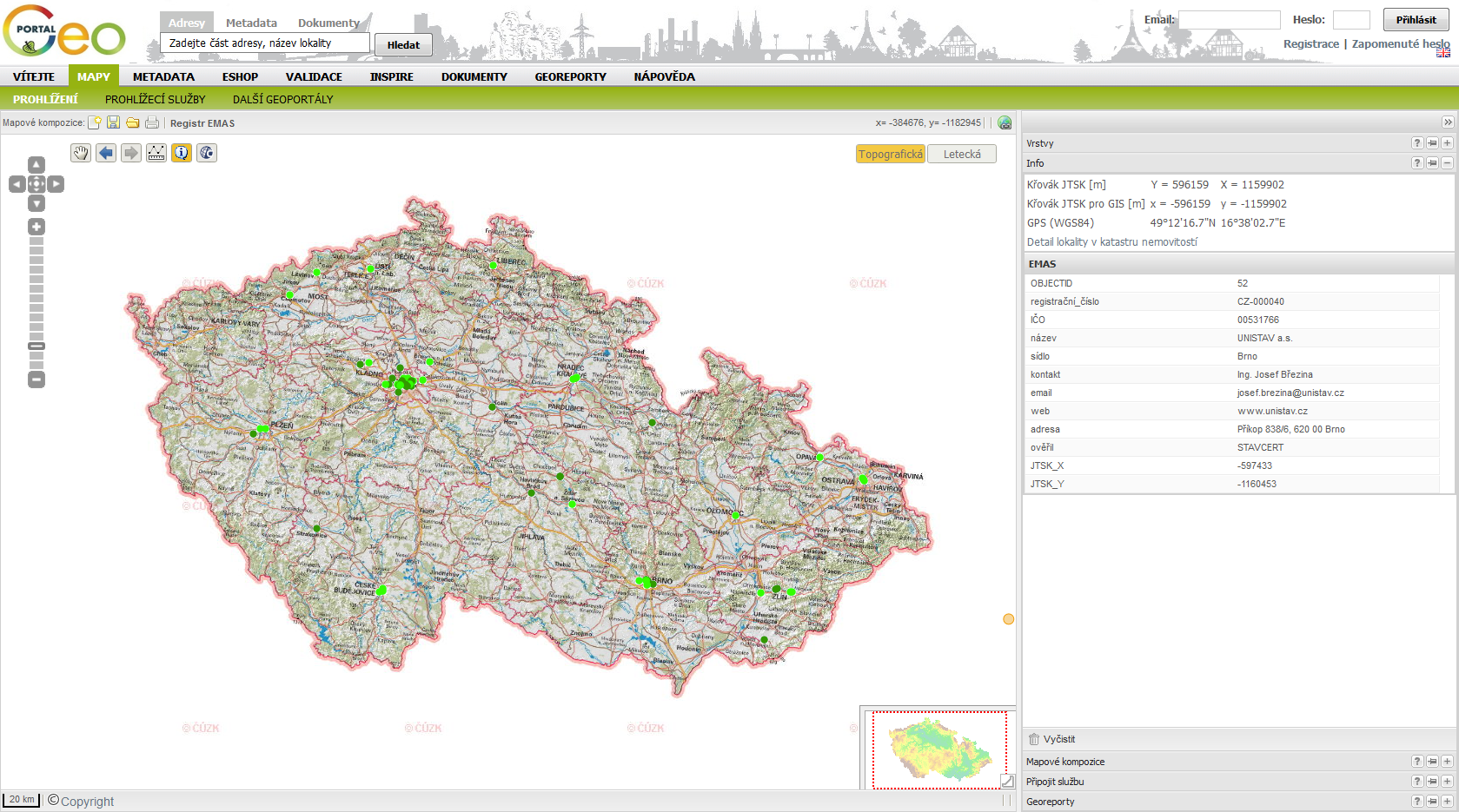 Mnoho legislativních dokumentů k problematice životního prostředí
Směrnice Rady 96/61/ES ze dne 24. září 1996 o integrované prevenci a omezování znečištění (IPCC)
http://eur-lex.europa.eu/legal-content/CS/TXT/HTML/?uri=CELEX:31996L0061&qid=1462203100958&from=CS
Nařízení Evropského Parlamentu a Rady (ES) č. 2152/2003 ze dne 17. listopadu 2003 o monitorování lesů a environmentálních interakcí ve Společenství (Forest Focus)
http://eur-lex.europa.eu/legal-content/CS/TXT/HTML/?uri=CELEX:32003R2152&rid=1 
Rozhodnutí Komise ze dne 17. července 2000 o vytvoření Evropského registru emisí znečišťujících látek (EPER) podle článku 15 směrnice Rady 96/61/ES o integrované prevenci a omezování znečištění (IPPC)
http://eur-lex.europa.eu/legal-content/CS/TXT/HTML/?uri=CELEX:32000D0479&rid=2
…
INSPIRE (Směrnice 2007/2/ES)
Iniciativa/legislativa/technický rámec pro nalezení relevantních prostorových dat, zhodnocení jejich vhodnosti pro daný účel a poznání podmínek aplikovatelných pro jejich (vy)užití.
Směrnice Evropského parlamentu a Rady 2007/2/ES ze dne 14. března 2007 o zřízení Infrastruktury pro prostorové informace v Evropském společenství (INSPIRE)
http://eur-lex.europa.eu/legal-content/CS/TXT/HTML/?uri=CELEX:32007L0002&from=CS 
http://inspire.ec.europa.eu/
http://inspire.gov.cz/ 
Do českého právního prostředí transpozice Zákonem o právu na informace o životním prostředí č. 123/1998 Sb., resp. novelou 83/2015 a vyhláškou 103/2010 Sb.
INSPIRE (Směrnice 2007/2/ES)
Návaznost na Směrnici Evropského parlamentu a Rady 2003/98/ES ze dne 17. listopadu 2003 o opakovaném použití informací veřejného sektoru (PSI)
http://eur-lex.europa.eu/LexUriServ/LexUriServ.do?uri=CELEX:32003L0098:CS:HTML
Jak jinak zajistit opakované využití informací veřejného sektoru, kdybychom nevěděli, že tato informace existuje?
„Stavební kameny“ INSPIRE směrnice
Sledování a podávání zpráv (Monitoring and reporting)
Sdílení dat (Data sharing)
Síťové služby (Network services)
Služby prostorových dat (Spatial data services)
Metadata
Data
INSPIRE – vznik Nařízení a technických návodů
Text směrnice
Referenční materiály
Požadavky
Návrh technické části PP
Návrh PP “V.2”
Interesované osoby
(SDICs, LMOs):

Referenční materiály
Experti
Projekty
Testování, 
Konzultace SDICs, LMOs
INSPIRE – veřejné konzultace a testování Příloh II a III
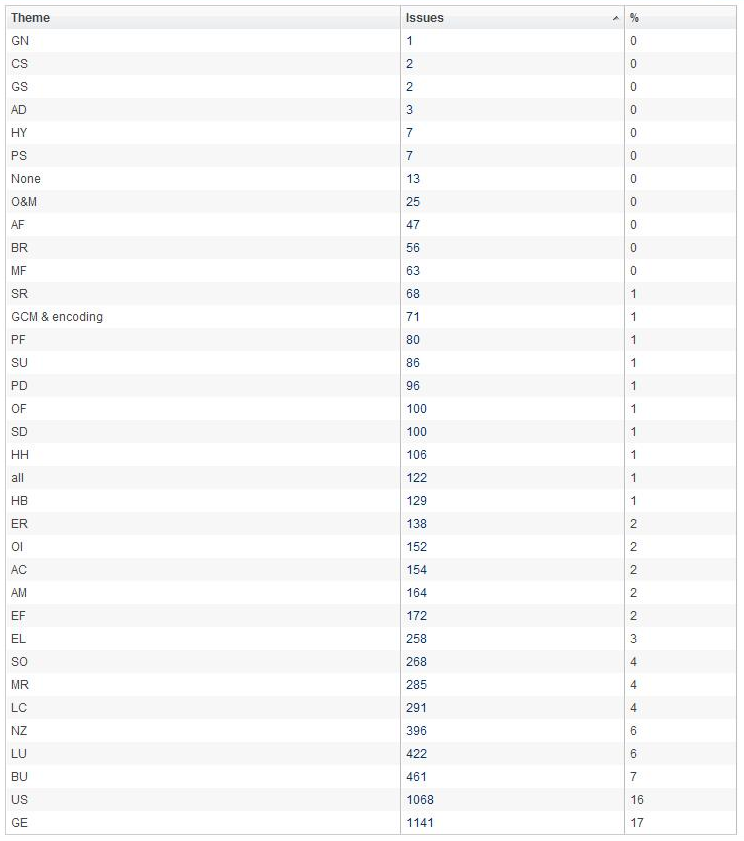 Celkový přehled 
6 554 připomínek 
od 20 členských států
172 subjektů
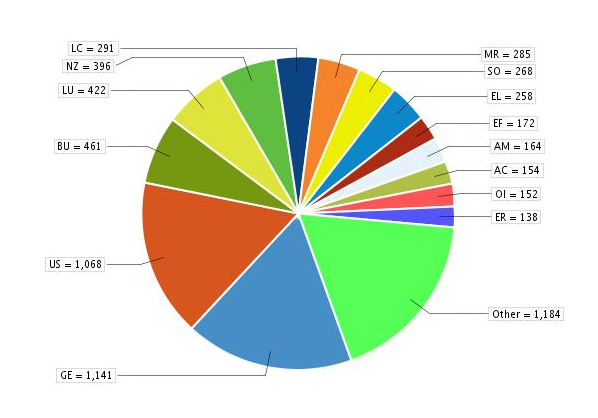 INSPIRE – vznik Nařízení a technických návodů
Text směrnice
Referenční materiály
Požadavky
Návrh technické části PP
Návrh PP “V.2”
Aktualizace návodů
 (případně i PP)
Interesované osoby
(SDICs, LMOs):

Referenční materiály
Experti
Projekty
Testování, 
Konzultace SDICs, LMOs
Guidelines
Návrh PP “V.3”
PP 
(Nařízení nebo 
Rozhodnutí)
Návrh
návodů
Schvalovací proces
Konzultace mezi
službami Komise
INSPIRE – vybrané odborně-právní aspekty
Technické návody nejsou legislativně závazné
doporučený způsob implementace
Nelze zapsat kardinalitu
všechny prvky/atributy uvedené v Nařízení Komise jsou povinné
multiplicita „pouze“ určuje existenci objektu v reálném světě
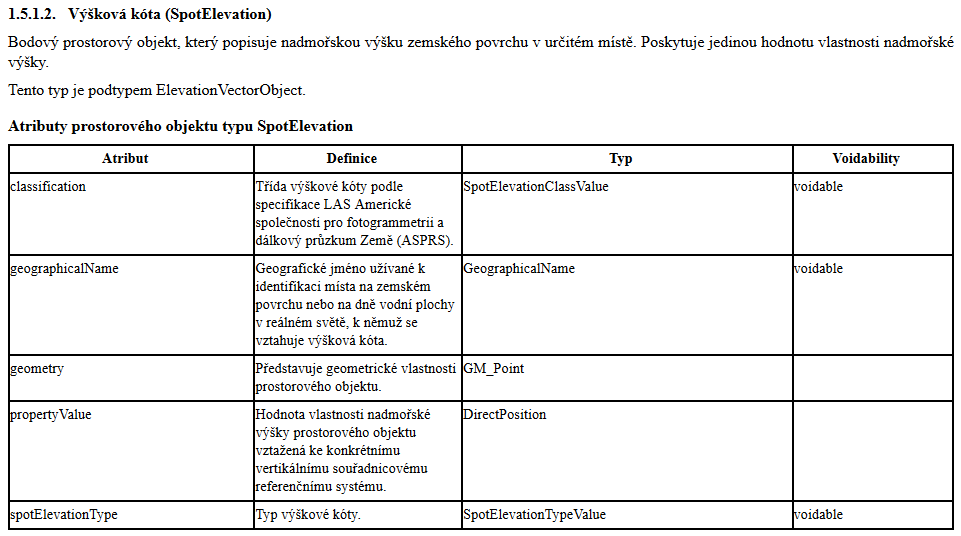 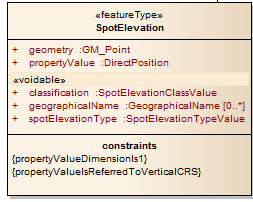 INSPIRE – vybrané odborně-právní aspekty
Kartografie je prakticky mimo INSPIRE legislativu
povinnost mít výchozí styl u služeb, ale není explicitně stanoveno, zda má jít o stejný styl jako v (legislativně) nezávazných technických návodech
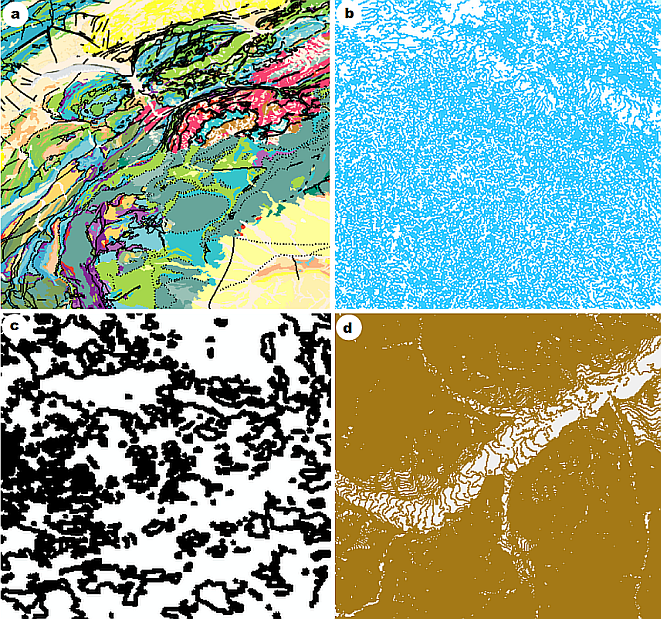 „Zrušitelnost“ (voidability)
„zrušitelným“ (voidable) se rozumí, že pro atribut nebo přidruženou roli lze hodnotu „void“ (zrušená) použít, pokud:
v sadách prostorových dat udržovaných členskými státy není obsažena žádná odpovídající hodnota,
nebo odpovídající hodnotu není možné za přiměřené náklady odvodit z existujících hodnot.
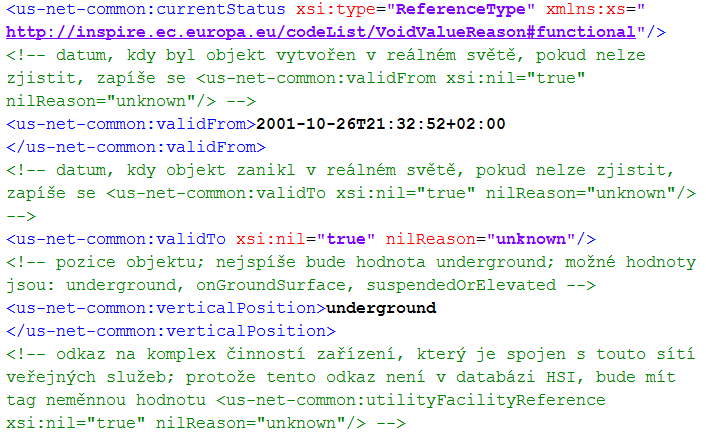 INSPIRE je „jen“ legislativní základ…
…na kterém staví například i Copernicus
včetně DEM s rozlišením 25 metrů jako otevřená data či Sentinel Scientific Data Hub
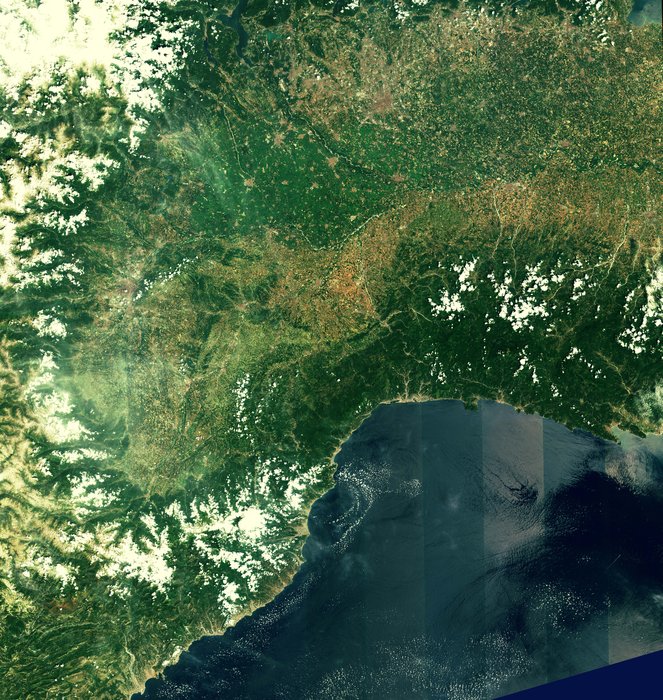 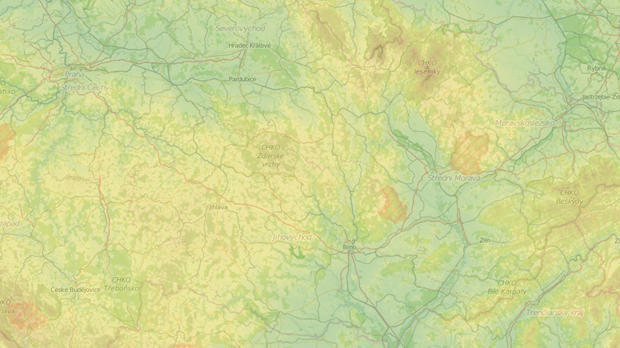 Zemědělská legislativa v EU založená na prostorové informaci (stručný výběr)
Integrovaný administrativní a kontrolní systém (IACS)
http://eur-lex.europa.eu/legal-content/CS/TXT/HTML/?uri=CELEX:32009R0073&from=en 
systém identifikace zemědělských pozemků (LPIS) vytvořený na základě map a dokumentů evidence pozemků nebo dalších kartografických údajů
využívá se postupů počítačového zeměpisného informačního systému zahrnujících nejlépe letecké nebo družicové snímky se stejnými standardy, které zaručují přesnost rovnající se alespoň přesnosti kartografie v měřítku 1:10 000
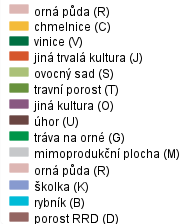 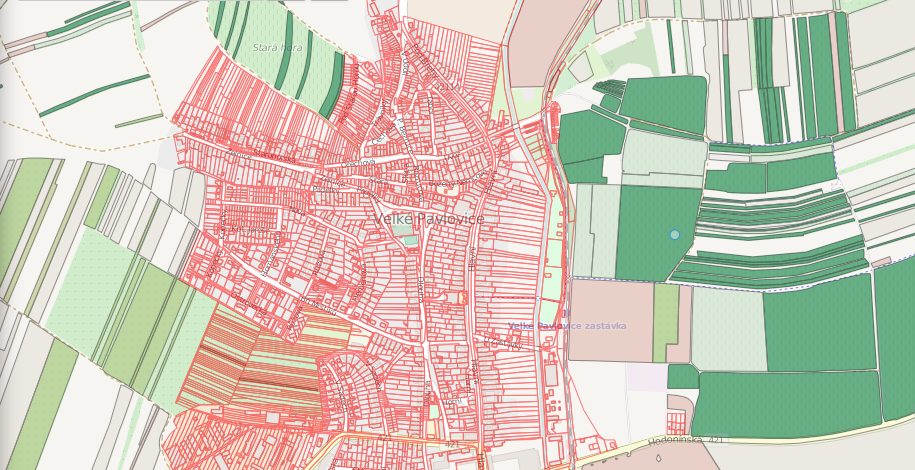 Zemědělská legislativa v EU založená na prostorové informaci (stručný výběr)
Portál farmáře na webových stránkách Ministerstva zemědělství
LPIS jako veřejný geografický informační systém
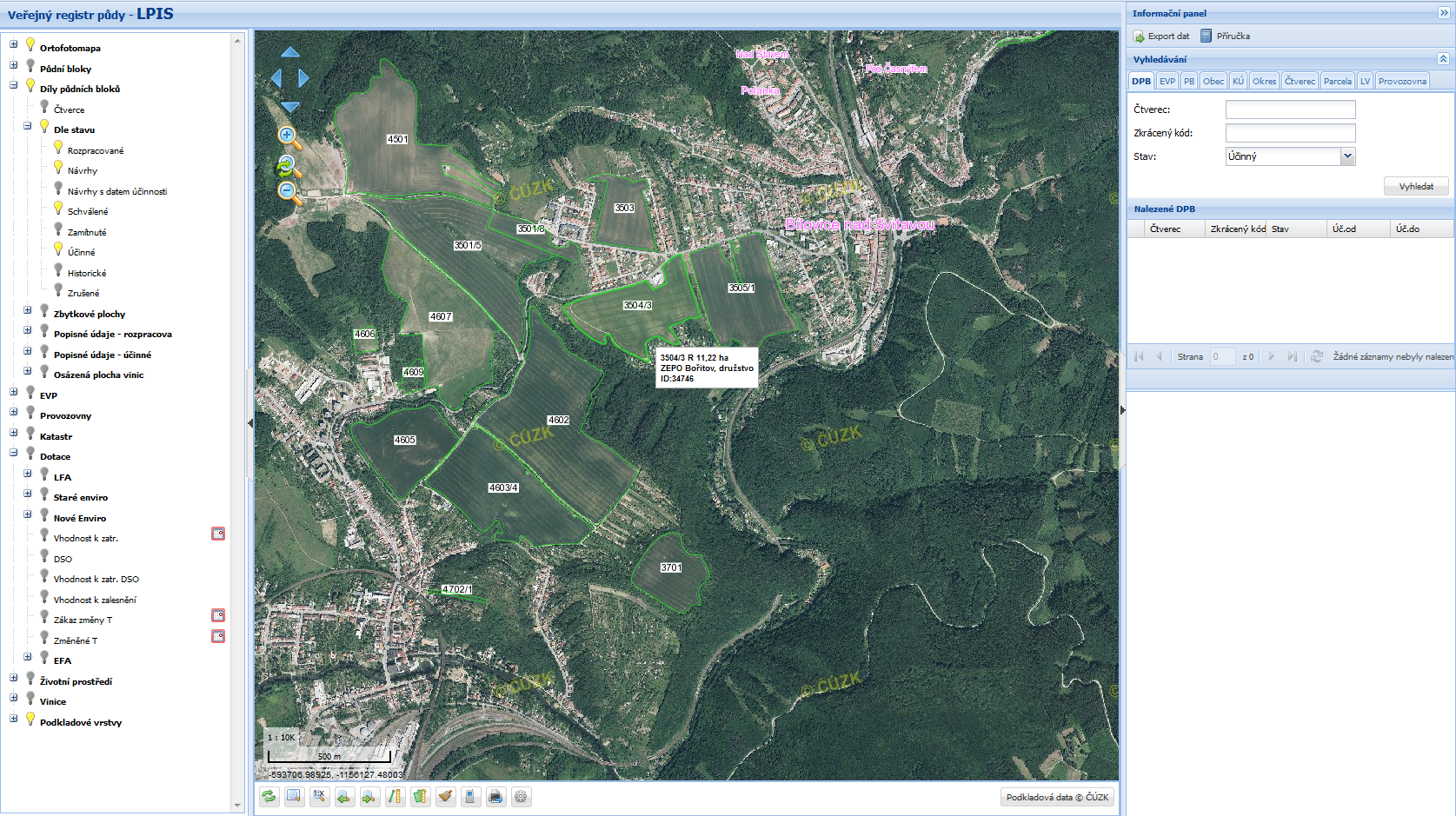 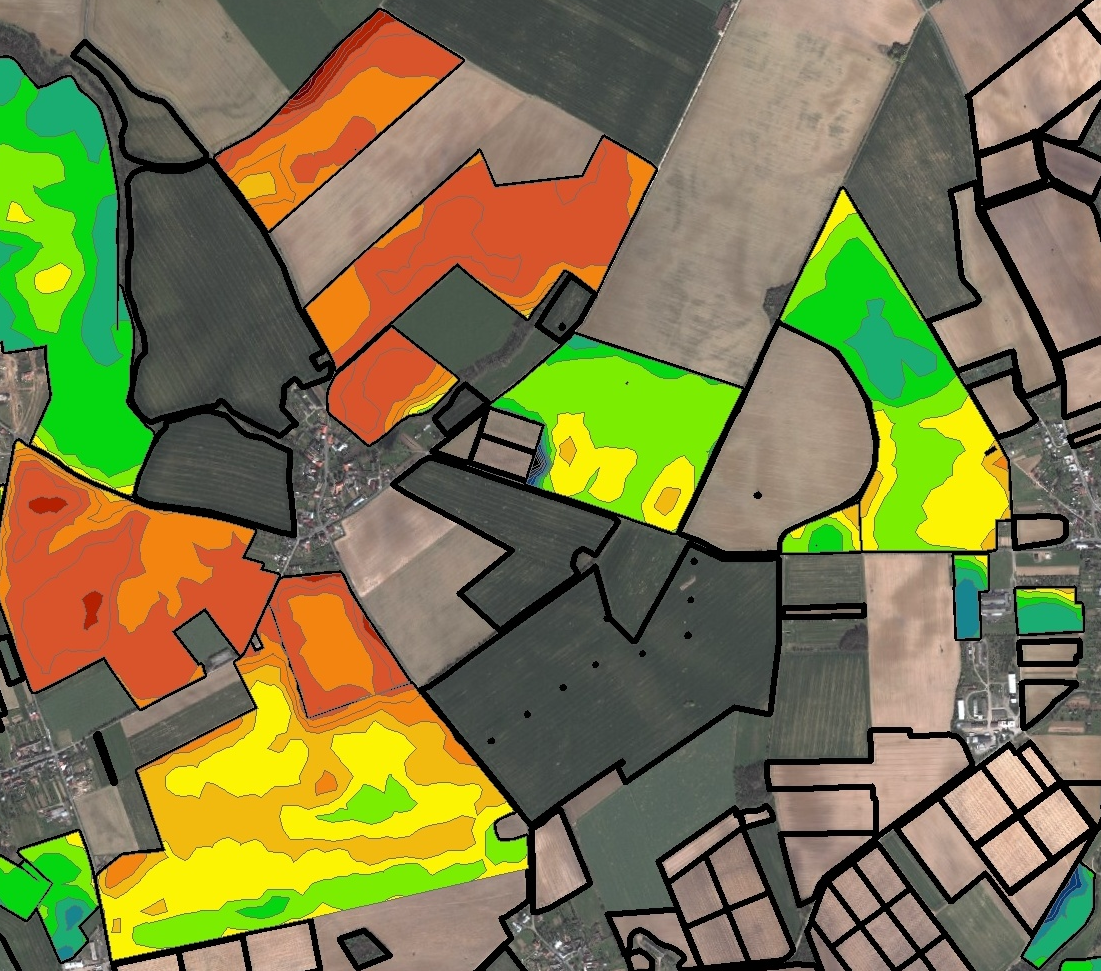 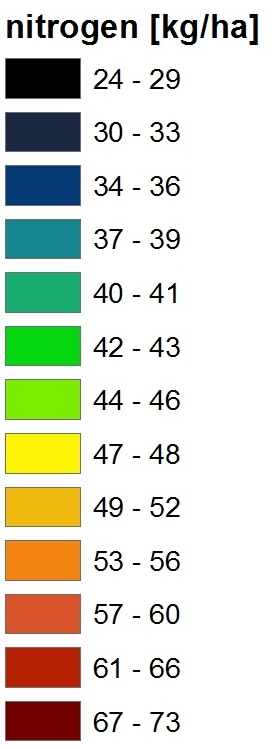 souvislost s evropskou nitrátovou směrnicí atp.
Registr fyzické (pasivní) infrastruktury (RFI)
Směrnice Evropského parlamentu a Rady 2014/61/EU ze dne 15. května 2014 o opatřeních ke snížení nákladů na budování vysokorychlostních sítí elektronických komunikací
http://eur-lex.europa.eu/legal-content/CS/TXT/HTML/?uri=CELEX:32014L0061&from=CS 
Transpozice této směrnice do českého právního prostředí
Zákon č. 194/2017 Sb. o opatřeních ke snížení nákladů na budování vysokorychlostních sítí elektronických komunikací a o změně některých souvisejících zákonů
https://www.zakonyprolidi.cz/cs/2017-194
Co je evidováno v Registru fyzické (pasivní) infrastruktury?
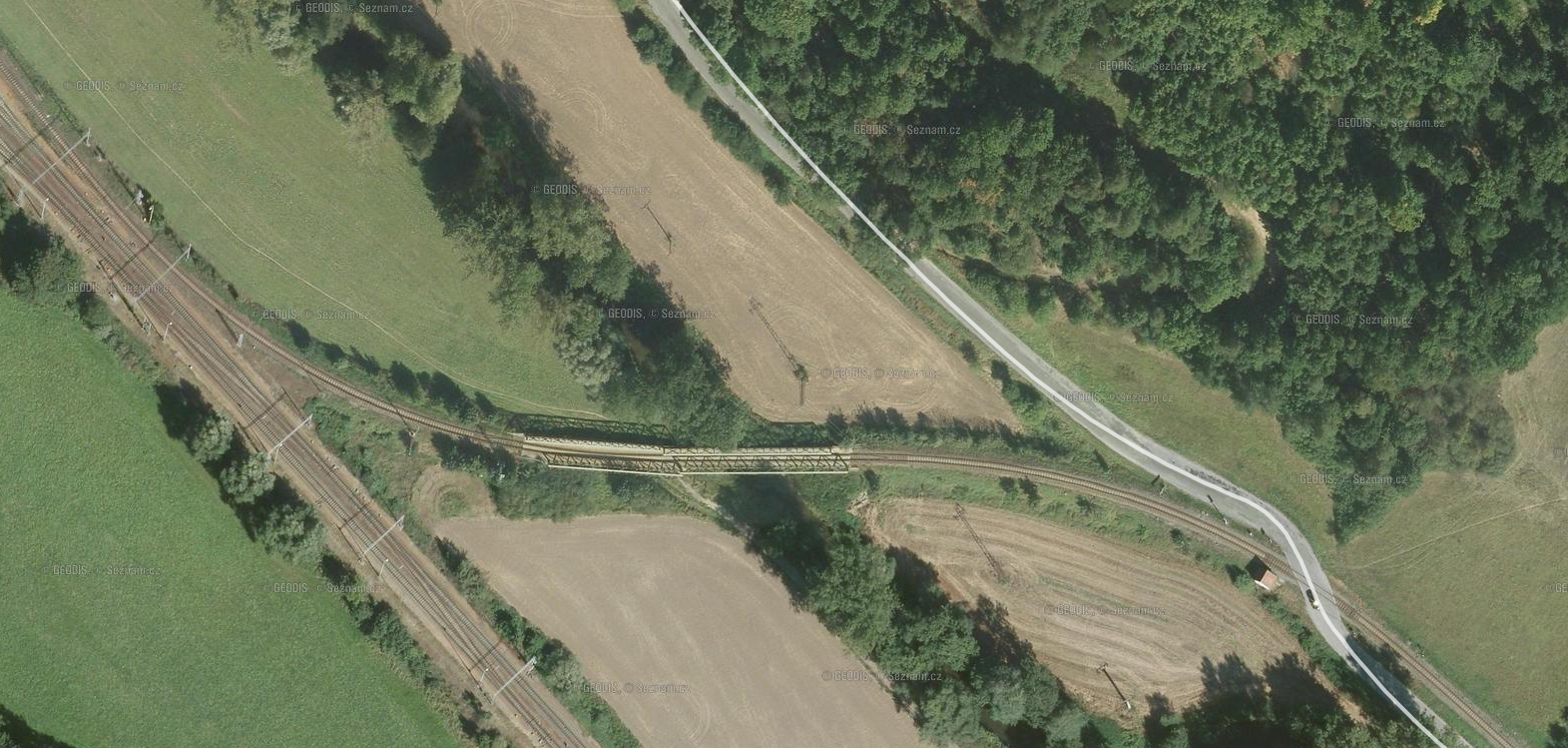 Využití ÚAP pro centrální databázi fyzické infrastruktury
ÚAP ORP
ÚAP kraje
DB správce
sítě
DB fyzické
infrastruktury
…
…
ÚAP ORP
ÚAP kraje
Geometrické, polohové a výškové určení fyzické infrastruktury (§ 5)
Číselné a grafické vyjádření výsledků zaměření skutečné polohy, výšky fyzické infrastruktury vzhledem k bodům vytyčovací sítě,
Polohopis s výškovými údaji zpravidla v měřítku 1 : 200, 1 : 500 nebo 1 : 1000 se zobrazením fyzické infrastruktury a bodů vytyčovací sítě. 
Povinný orgán, který pořizuje územně analytické podklady podle jiného právního předpisu, poskytne do třech měsíců od nabytí účinnosti tohoto zákona v elektronické podobě jednotnému informačnímu místu údaje o území, které obsahují minimální informace uvedené v § 6 odstavci 1, které byly využity pro poslední úplnou aktualizaci územně analytických podkladů předcházející nabytí účinnosti tohoto zákona, a to ve formátu a v rozsahu, ve kterém je přijal, přičemž za správnost a úplnost odpovídá poskytovatel údajů.
Kombinace evropské a národní legislativy v praxi